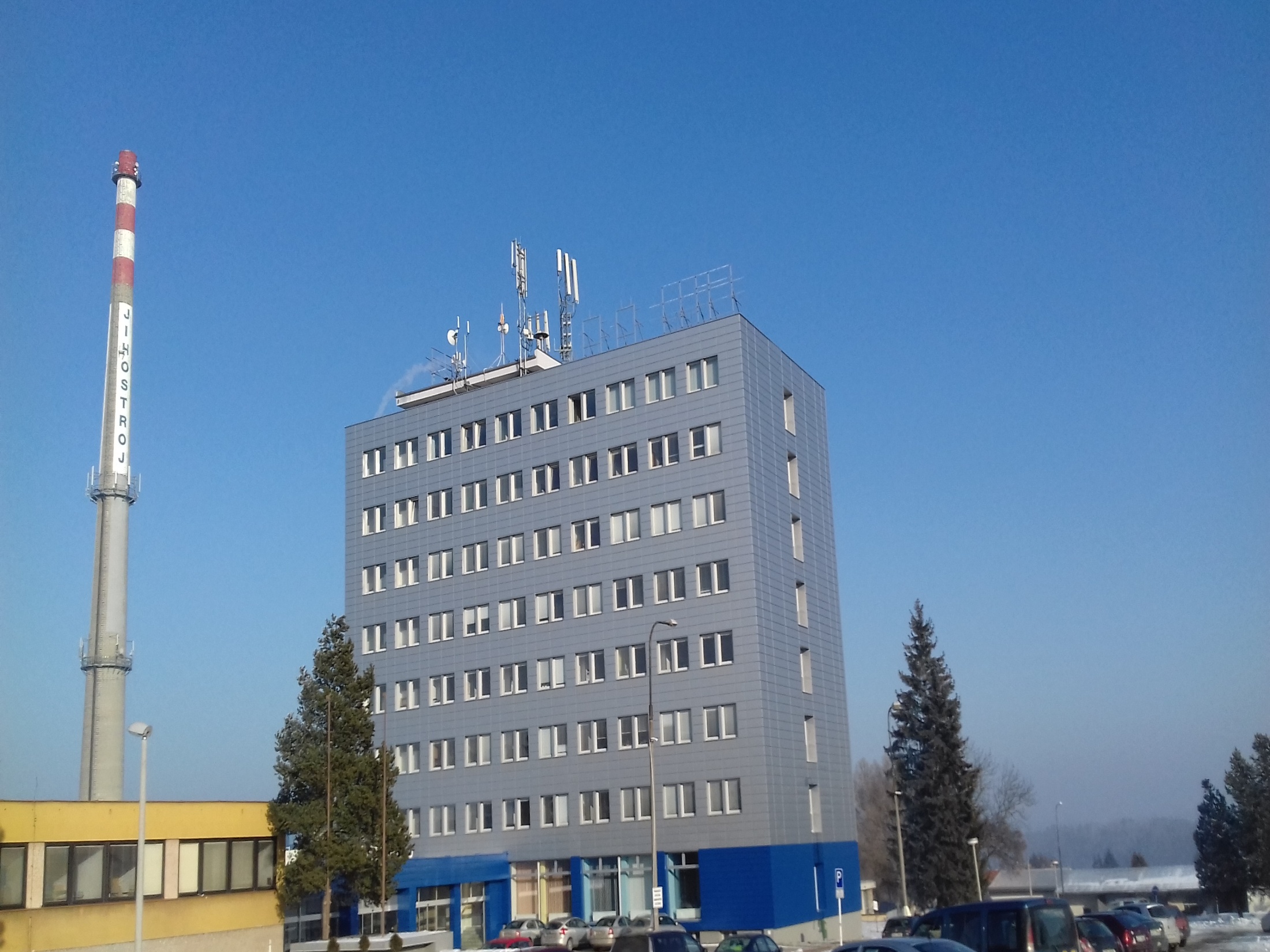 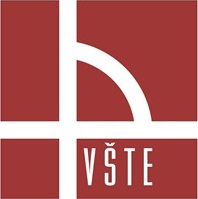 VYSOKÁ ŠKOLA TECHNICKÁ A EKONOMICKÁ V ČESKÝCH BUDĚJOVICÍCHÚstav technicko - technologický
ZHODNOCENÍ EFEKTIVNOSTI DOTAČNÍCH TITULŮ                 V AKCIOVÉ SPOLEČNOSTI JIHOSTROJ a.s.



AUTOR PRÁCE:	 	Bc. Hana Kašparová, DiS.
VEDOUCÍ PRÁCE:	Ing. Radka Vaníčková, PhD.
OPONENT PRÁCE: 	Ing. Jan Kříha
ČESKÉ BUDĚJOVICE, ÚNOR 2017
1
MOTIVACE A DŮVODY                K ŘEŠENÍ DANÉHO PROBLÉMU
Osobní zájem o danou problematiku.

Využití znalostí o této problematice při  čerpání dotací ze strukturálních fondů.
2
CÍL PRÁCE
Cílem mé diplomové práce je komparace reálných a očekávaných úspor energie              a ekonomické efektivnosti investic dotačních titulů v rámci operačního programu Podnikání a inovace, program EKO-ENERGIE v akciové společnosti Jihostroj a.s.
3
METODIKA PRÁCE
Analýza dokumentů
Metoda pozorování
Rozhovor
Metoda komparace
Metoda hodnocení efektivnosti investic
4
Akciová společnost Jihostroj a.s.
Výrobní a vývojové prostory společnosti jsou ve městě Velešín na jihu České republiky.
Historie společnosti se traduje již od roku 1919.
Průmyslová společnost, jejímž logistickým řízením je proces plánování, realizace a kontroly efektivního toku zboží a jeho skladování.
Vývoj, výroba a prodej hydraulických komponentů                    a servis komponentů letecké techniky, energetická činnost.
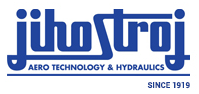 5
INVESTIČNÍ ČINNOST jihostroje a.s.
6
PROGRAM EKO-ENERGIE
Operační program Podnikání a inovace pro   období 2007 – 2013 
Snížení energetické náročnosti výroby, snížení spotřeby primárních energetických zdrojů, větší využití obnovitelných zdrojů energie
Jihostroj a.s. žádal o dotaci ve III. prodloužené výzvě programu
7
SROVNÁNÍ VARIANTY               S POSKYTNUTÍM DOTACE         A BEZ DOTACE
Výrobní objekt M02




Výrobní objekt M03
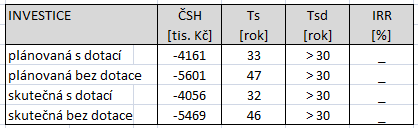 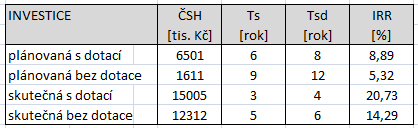 8
SROVNÁNÍ VARIANTY            S POSKYTNUTÍM DOTACE     A BEZ DOTACE
Výrobní objekt M06




Projekt PES
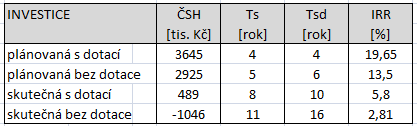 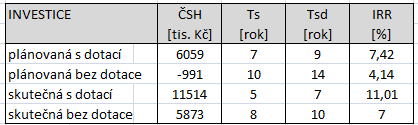 9
ÚSPORY ELEKTRICKÉ         A TEPELNÉ ENERGIE
Předpoklad EA – celkové snížení emisí CO2 ve výši 1917 t/rok
Předpoklad EA - celková energetická úspora 7665 GJ/rok
Skutečné úspory pro elektrickou energii 503 MWh
Skutečné úspory pro zemní plyn 6150,7 MWh
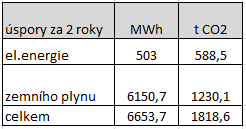 10
NÁVRHY OPATŘENÍ
Větší zaměření na předinvestiční fázi   projektové přípravy.

Provádět opatření navržená v dalších energetických auditech, např. řešit zateplení a osvětlení v ostatních objektech a plošné zateplení střech objektů závodu.
11
ZÁVĚR
Cíl práce byl splněn. 

Byly získány relevantní informace v oblasti dotační politiky     a zároveň nové zkušenosti s hodnocením efektivnosti investic.

Byla navržena opatření, která by snížila spotřebu elektrické energie a zvýšila environmentální efekt v rámci ČR i EU          v budoucích letech.
12
OTÁZKA od vedoucího DIPLOMOVÉ práce
Vysvětlete záměr, který citujete v závěru DP.

	„Z výčtu pozitivních dopadů s využitím dotačních programů si bude moci Jihostroj a.s. zvýšit zaměstnanost či více finančně odměnit stávající zaměstnance.“
13
OTÁZKA od OPONENTA DIPLOMOVÉ práce
Definujte základní rizika projektu PES vzhledem k citaci v závěru DP.

   „Pokud Jihostroj a.s. dotaci získá, dojde                ke snížení investiční náročnosti projektu    a s tím spojená rizikovost projektu.“
14
DĚKUJI ZA POZORNOST
15